Kwashiorkor
Dr KR Gopala krishnan
3rd year PG resident
Biochemistry Department
GMC Bhavnagar
Definition
It is an acute form of childhood protein-energy malnutrition 
inadequate protein intake with reasonable caloric intake; 
occur after weaning
characterized by edema, irritability, anorexia, ulcerating dermatoses, and an enlarged liver with fatty infiltrates.
The presence of edema caused by poor nutrition.
Pathophysiology
Decreased protein intake       decreased synthesis of visceral proteins. 
Decreased visceral protein         hypo-albuminemia 
   Contributes to extravascular fluid accumulation.
Impaired synthesis of β-lipoprotein       fatty liver.
Etiology
Dietary Inadequacy:
Poverty
Ignorance
Inadequate weaning practice
Lack of basic health education and nutritional knowledge.
Child abuse
Precipitating Factor
i) Acute infections like acute infantile diarrhea and measles due to:
Catabolic effect of the infections.
Anorexia, which usually accompanies infections.
bad habit of withholding food during measles and diarrhea up to the degree of starvation.
ii) Malaria and severe parasitic infestations
iii) Studies suggest that aflatoxin poisoning is an important factor,
It is produced by molds and ingested with moldy foods
It damage liver DNA.
Assessment (signs & symptoms)
The clinical assessment of kwashiorkor is divided into 3 groups:
Constant manifestation
Usual manifestations
Occasional manifestations
Clinical manifestation is affected by:
The degree of deficiency
The duration of deficiency
The speed of onset
The age at onset
Presence of conditioning factors 
Genetic factors
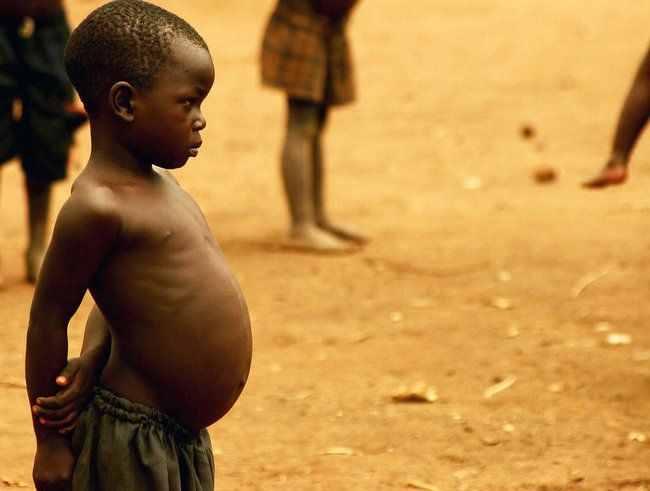 Constant Manifestations
1. Growth retardation: 
Weight is markedly diminished.
Retarded linear growth (length).
Head circumference may also be affected.
Bone age may be retarded.
2. Edema:
The main factor is hypoproteinemia. 
It starts in the feet and lower parts of the legs then becomes-generalized. It is usually soft and pitting, affecting more the dependent parts (back and dorsum of hands and feet). The cheeks become bulky, pale and waxy in appearance (doll-like cheeks). Ascites is unusual.
3. Disturbed muscle/ fat ratio (Muscle wasting)
There is a generalized muscle wasting with preservation of some subcutaneous fat. This can be demonstrated clinically by measuring the mid-arm circumference which is diminished in these cases. The children are often weak, hypotonic and unable to stand and walk
4. Psychomotor changes:
Infants with kwashiorkor have marked apathy; misery and   they lack interest in the surrounding. They don't move, look sad and never smile. Their cry is weak.
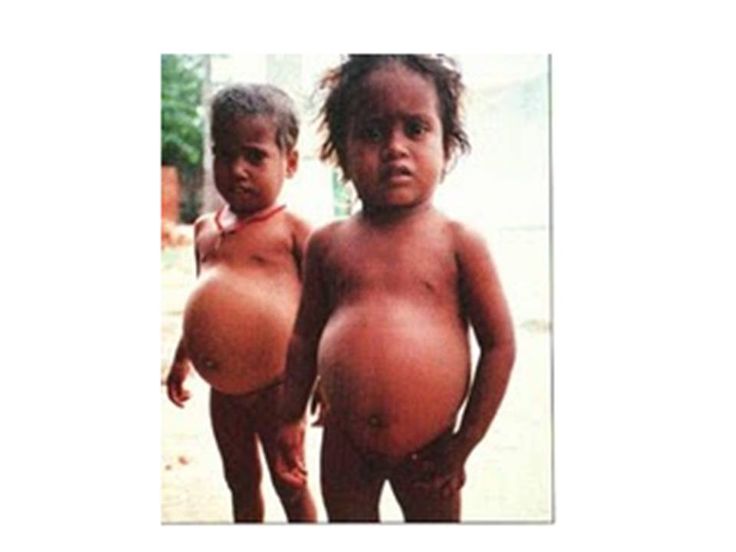 Constant Manifestations
1. Growth retardation
2. Edema
3. Disturbed muscle/ fat ratio
4. Psychomotor changes
Usual Manifestations
Hair Changes
Gastro-intestinal Manifestations
Usual Manifestations
1 Hair Changes:
Hair is a spates, especially over the temples and occipital regions.• There is depigmetation of hair. The hair loses its black color and becomes reddish or grayish. 
Deficiency of pantothenic acid and sulfur containing amino- acids in the hair or a defect in the melanin formation may be responsible for such depigmentation.
Hair is also atrophic, having lost its curl and tapered nearer to the scalp (like an exclamation mark).
2- Gastro-intestinal Manifestations:
Anorexia sometimes associated with vomiting, especially in severe cases.
Diarrhea is common and can be due to : infection with intestinal pathogens or parasites. 
Reduction of intestinal and pancreatic enzymes (e.g., amylase, lipase) as a result of protein deficiency. This will lead to inadequate digestion of food and passage of loose stools as a consequence . 
Malabsorption of nitrogen, fat, carbohydrates and minerals due to the atrophy of villi.
Occasional Manifestations
1.Skin Changes:
Dermatosis:  The rash appears mainly in areas of increased pigmentation. These pigmented areas subsequently desquamate leaving atrophic, hypopigmented and easily damage skin or even ulcerations. 
The characteristic rash is usually seen on the back of thighs and axillae; though other parts of the body may be affected.
Sometimes petechiae may be present, particularly over the abdomen.
2. Hepatomegaly:
It is caused by fatty infiltration of the liver, which is a constant pathological finding in kwashiorkor that may or may not be accompanied by Hepatomegaly.
3. Anemia: 
Deficiency of protein, iron, zinc, copper, folic acid and vitamins A, B, E and or C.
Infections may be responsible by disturbing the iron metabolism.
4. Poor resistance and liability to infections.
5. Associated deficiencies of several types of nutrients
(Riboflavin, Niacin, Thiamin, Vitamin D and C deficiencies) and minerals as iron, copper, zinc, and magnesium, particularly those involved with anti-oxidant protection (glutathione, albumin, vitamin, and polyunsaturated fatty acids)
Occasional Manifestations
Skin Changes
Hepatomegaly
Anemia
Poor resistance and liability to infections
Associated deficiencies of several types of nutrients
Laboratory Findings:
Reduced total plasma protein (less than 4 gm/dl).
Reduced level of serum albumin (less than 2 gm/dl).
Urea in blood and urine is markedly reduced because of deficient intake of exogenous protein.
Total body sodium is higher than normal. Serum sodium may be low due to the excessive amount of water extracellular fluid compartment
Low total body potassium due to potassium losses by diarrhea
Treatment:
Resuscitation: Correction of dehydration, electrolyte Disturbances, acidosis, hypoglycemia, hypothermia, treatment of infections.

Start of cure: Refeeding, gradually working up the calories (from 100-150kcal/kg) and protein (to about 1.5g/kg).

Nutritional rehabilitation: After about 3 weeks if the child has lost edema and its skin is healed. The child is no longer ill and has a good appetite but is still under weight for age. It takes many weeks of good feeding for catch up growth to be complete.
Thank you